Формы работы по образовательным областям
с детьми и родителями



старший воспитатель 
МАДОУ № 159 г. Хабаровска
Орешкова Марина Арнольдовна
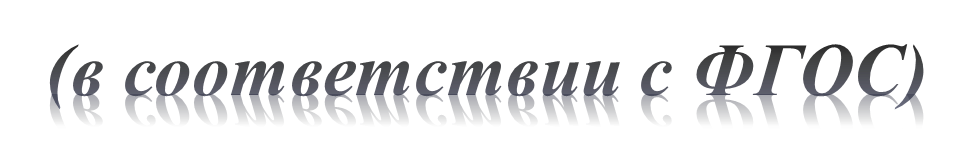 Социально-коммуникативное развитие
Познавательное развитие
Речевое развитие
Художественно-эстетическое развитие
Физическое развитие